Mersin capital da turquia
Realizado por: Maria Almeida
Bandeira
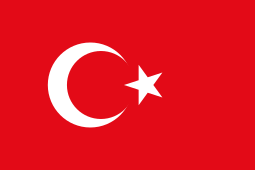 Presidente
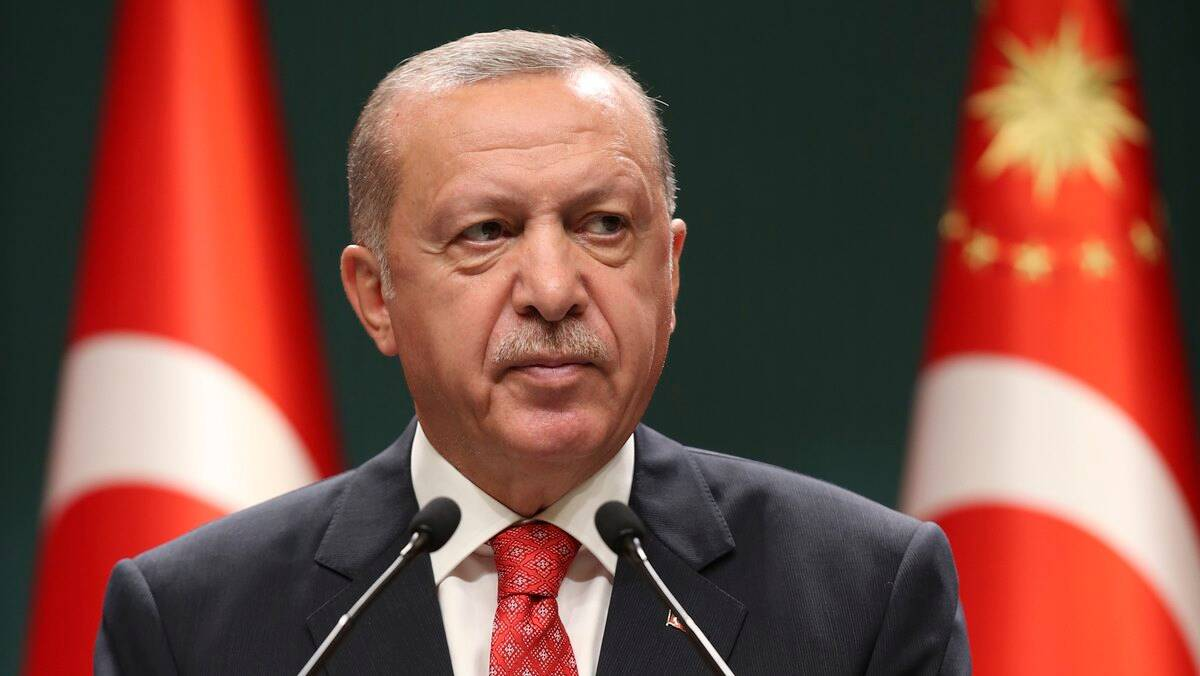 Paisagens
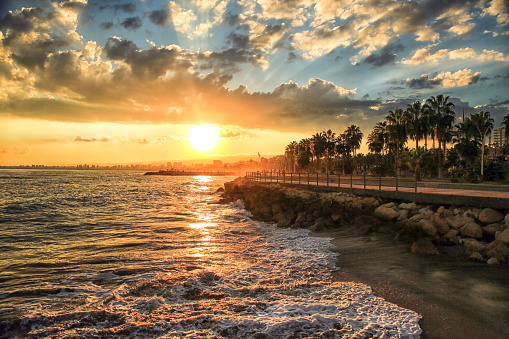 Monumentos
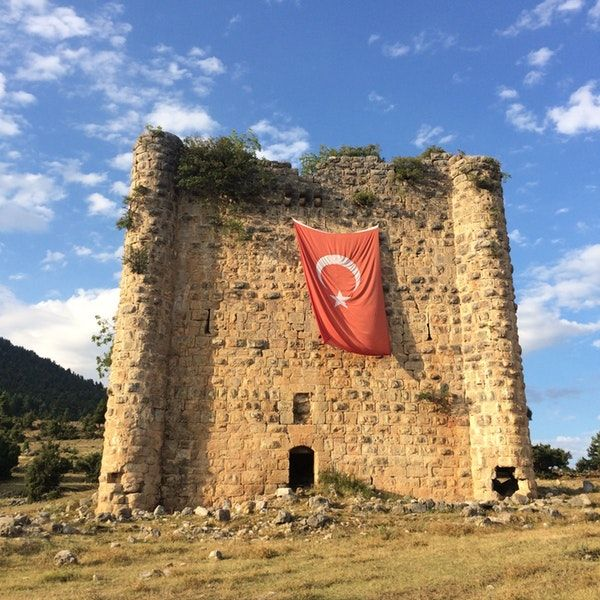 Gastronomia
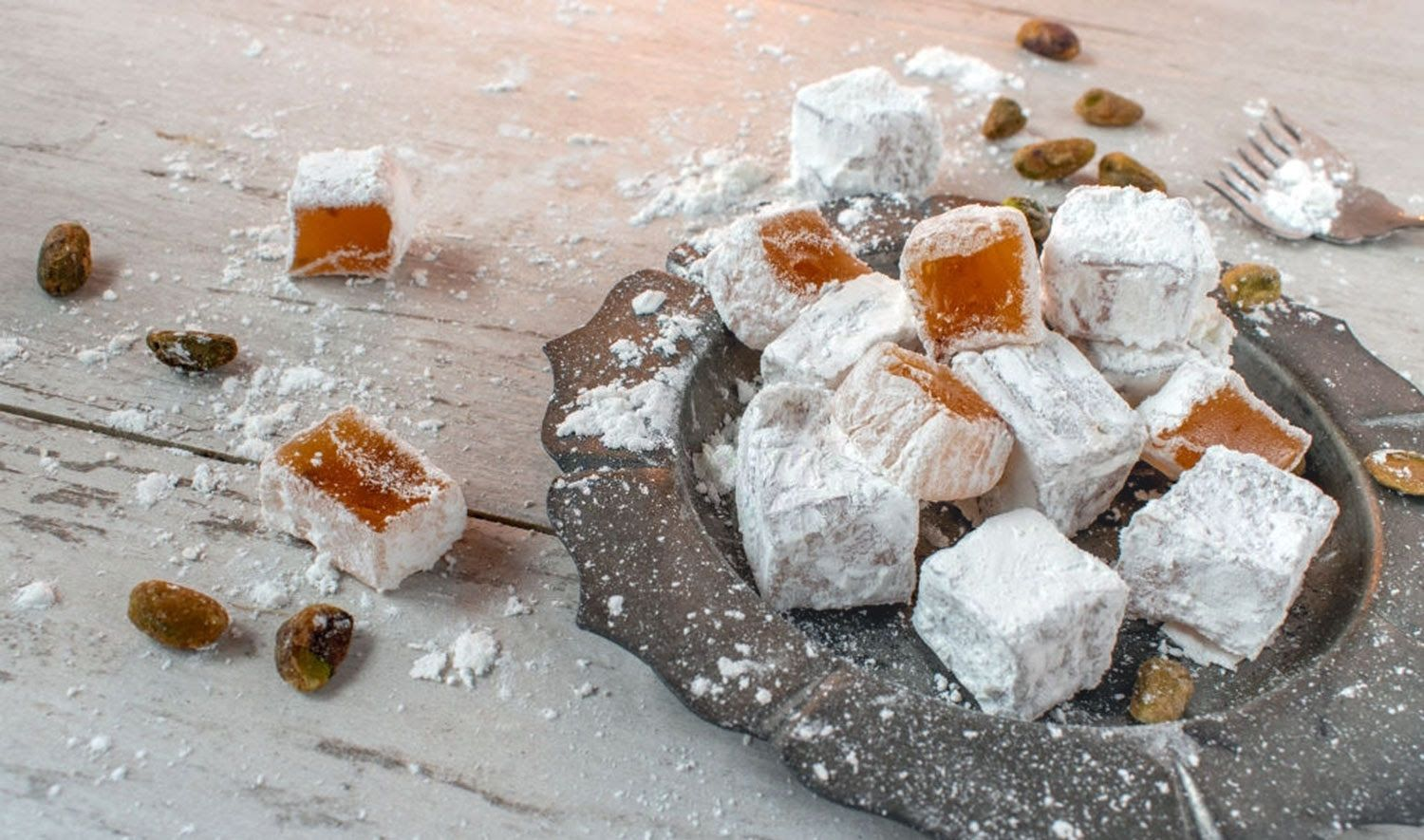 Animais
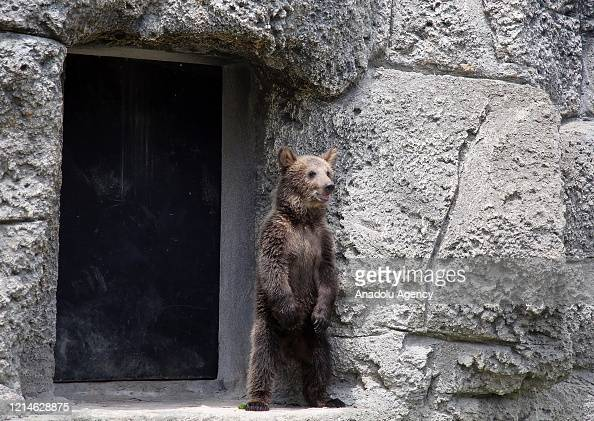 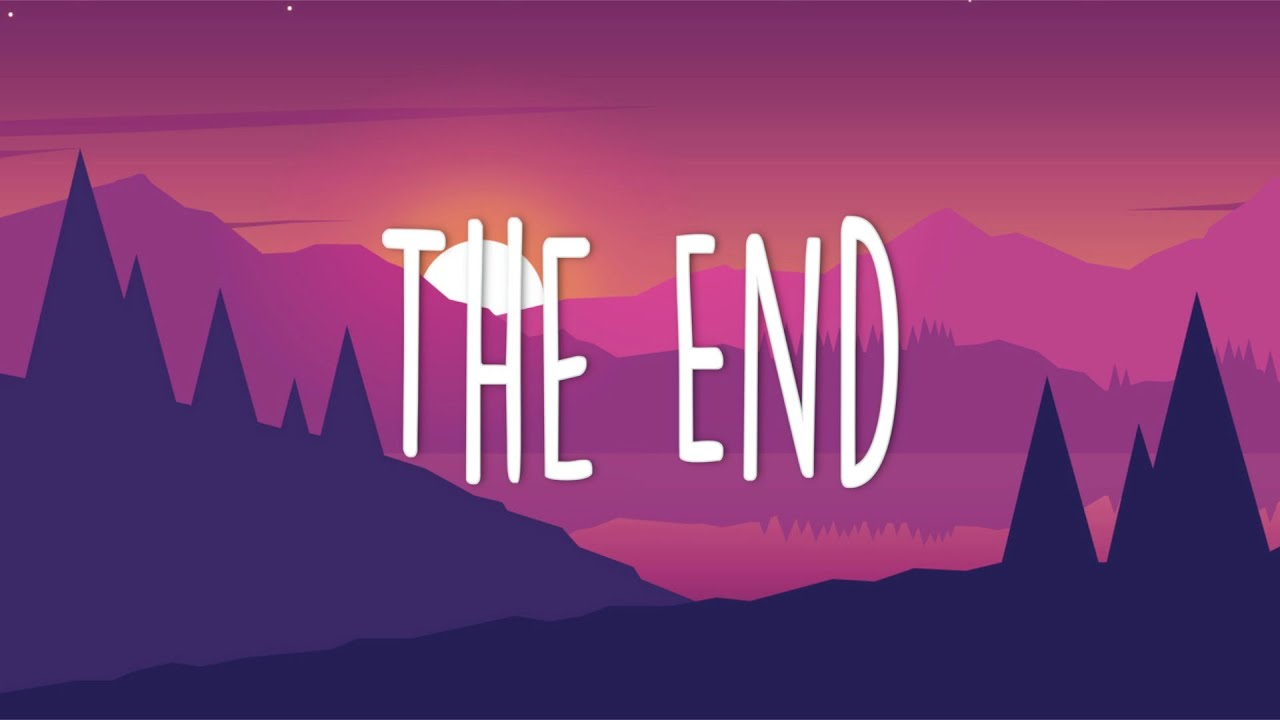